The Religious ASL/English Interpreter’s Perspective and Practice of Self-Care
Justin Bower
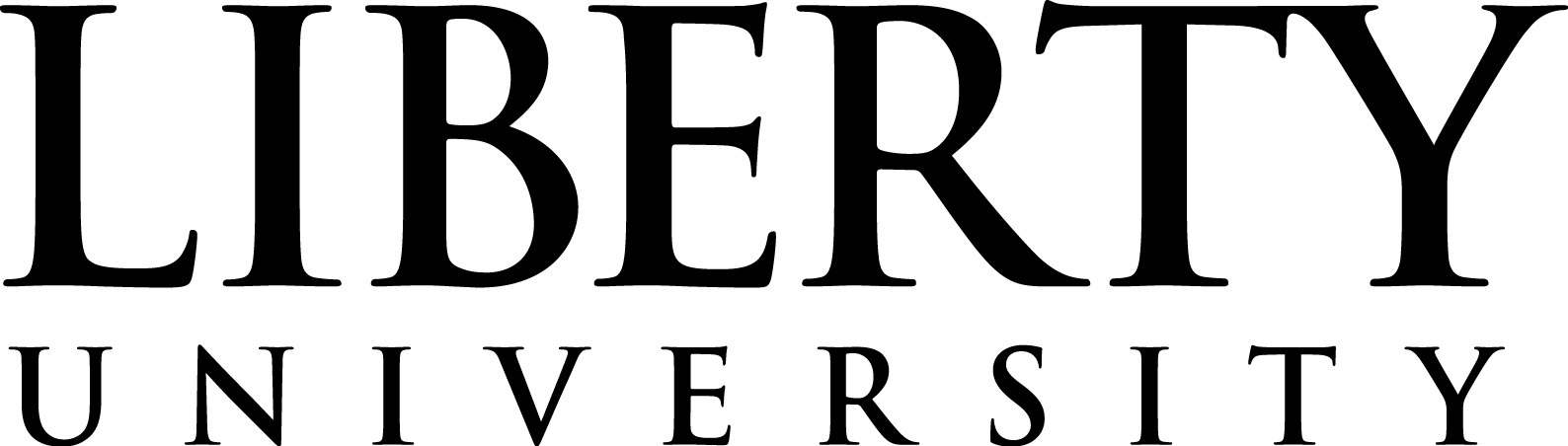 Theoretical Abstract
Methods and Survey Questions
Demand-Control Schema
The religious majority has historically perceived mental illness as a result of unrepentant sin or demonic influence. This has led to the disregard of self-care by religious persons. In contrast to this, mental health awareness and self-care are emphasized in American Sign Language (ASL)/English interpreting due to its demands. This qualitative research proposal examines the intersection of these dynamics in the religious ASL/English interpreter, examining whether their self-care practices differ from their non-religious colleagues. A review of existing literature entails the religious-theological perspectives of mental distress and self-care. Under review is the ASL/English interpreting profession, its process, suggested self-care habits for interpreters, and the importance of educating interpreters on self-care. Through the methodology of an online questionnaire, interpreters will answer questions designed to compare and contrast their perspectives on self-care and their performance under mental stressors. Limitations to research will be addressed, informing suggestions for future research.
Figure 1
Demand-Control Schema (Dean & Pollard, 2001) places demands on the interpreter into four categories.
Methodology
In the format of a Google Form, a questionnaire will be sent via email and social media, requesting that qualified or certified ASL/English interpreters participate anonymously. Regardless of religious affiliation, participants will answer the same questionnaire, which will consist of rating on a scale of 1 to 5, and short answer questions. The following survey questions intend to evaluate ASL/English interpreters’ perspective on the importance of self-care, their preferred practices of self-care, whether self-care should be taught in workshops or interpreter education programs (in other words integrated into the interpreting profession), and how self-care might affect the future of ASL/English interpreting.

Survey Questions
Are you currently a qualified or certified ASL/English interpreter? Please list your qualifications.
Do you identify with a set of religious beliefs? If so, which religion do you most identify with?
In your own words, please define self-care.
How likely are you to experience burnout, vicarious trauma, or other forms of mental stressors before, during, or after interpreting?
How helpful is self-care at mitigating mental stressors on interpreters?
How often do you practice self-care?
In what ways do you practice self-care, if any?
Do you believe that self-care should be taught to students entering the profession? Why or why not?
If self-care was taught in interpreter-related workshops, would you attend them and/or find them beneficial? Why or why not?
Linguistic: language fluency, clarity in articulation or signing, and interpreter’s own knowledge and fluency in each language.
Figure 2
The human brain
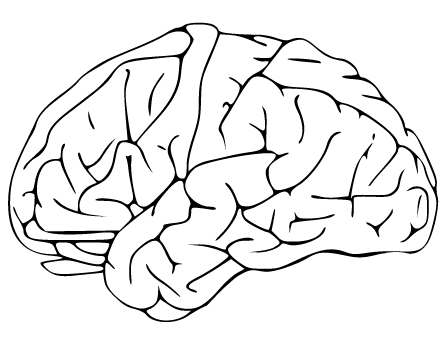 Figure 3
Praying hands
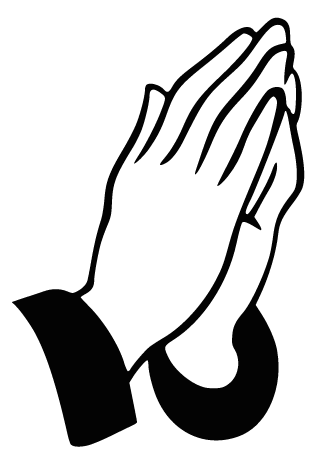 Environmental: general nature of assignment, sight lines, background noise, room temperature, seating arrangements, lighting quality, and visual distractions.
Introduction
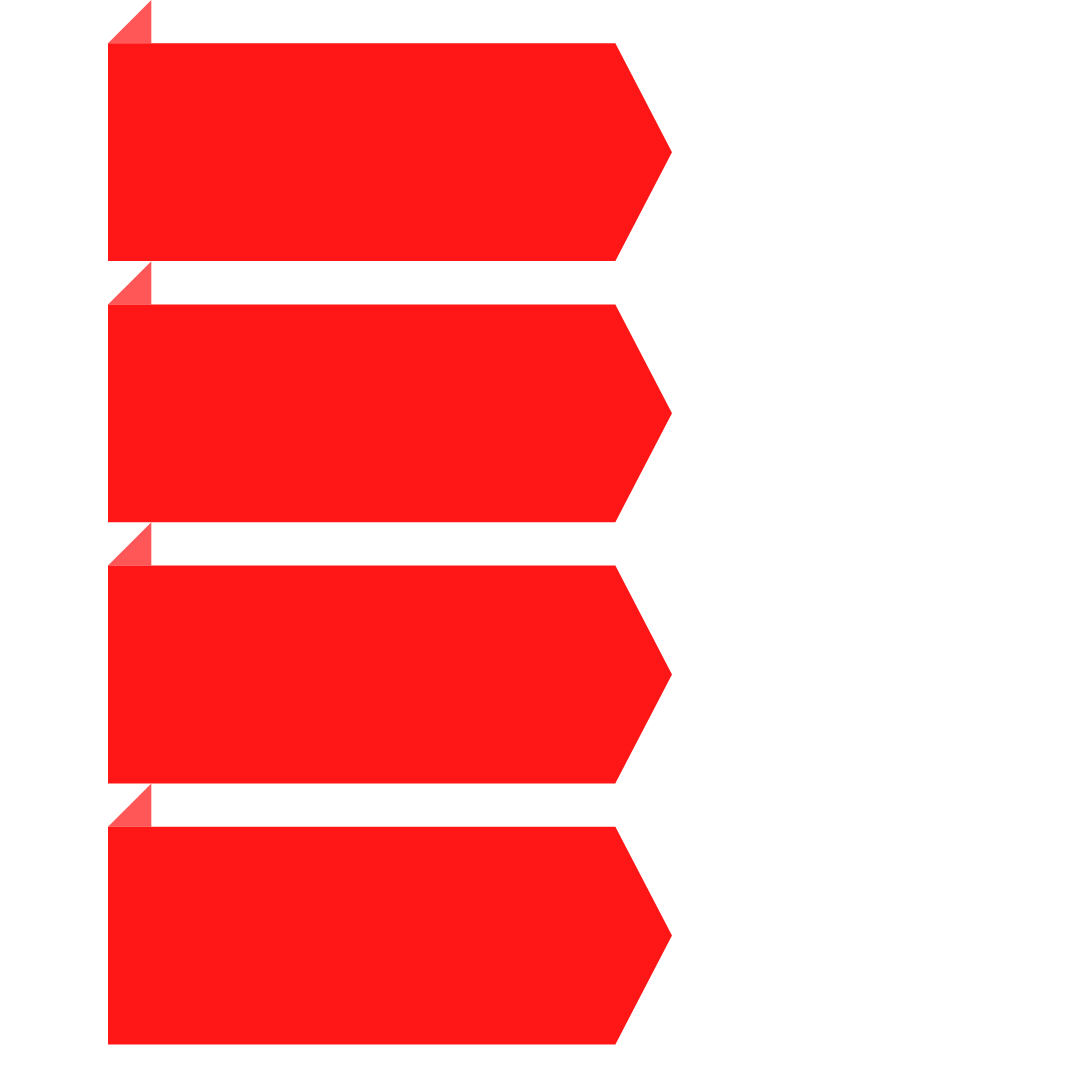 Historically, theological teachings have influenced the religious person’s understanding of mental illness or distress. Many religious persons ascribe mental illness or distress to demonic influence, or, less drastically, unrepentant sin or a wavering relationship with God (Lloyd, 2021). The effect of this is an overall disapproval of the religious person’s practice of self-care.
In direct opposition to this perspective stands the American Sign Language (ASL)/English interpreting profession. The ASL/English interpreting profession is only nearing its 60th year in existence (Humphrey, Clark, Ross III, & Featherstone, 2020) recorded by the Registry of Interpreters for the Deaf (RID). However, much attention has been given to the benefits of self-care for the ASL/English interpreter in recent years. The following qualitative research proposal examines whether religious ASL/English interpreters practice self-care differently than non-religious interpreters as well as how that affects the interpreters’ overall success in the interpreting profession.
Interpersonal: parties’ understanding of interpreter’s role, power and authority dynamics, oppression, dishonesty, unfairness, etc.
Figure 2. The human brain. Canva. Retrieved from https://www.canva.com/design/DAE7DDliFTI/towOnEsVLOQSvHkPL_7YBQ/edit
Figure 3
Praying hands. Canva. Retrieved from https://www.canva.com/design/DAE7DDliFTI/towOnEsVLOQSvHkPL_7YBQ/edit
Intrapersonal: Dynamic nature and intensity of event, vicarious reactions, physiological responses and distractions, and availability of support.
Intrapersonal demands can include physical or psychological demands, supporting ample cause for the necessity of self-care in the ASL/English interpreting profession (Dean & Pollard, 2001, p.4).
“Both qualitative and quantitative studies reported that interpreters felt a need for support and realised the importance of self-care in order to cope with the impact of their work; however, findings regarding how the interpreters met these needs varied and included exercise, yoga, writing, cooking, spirituality, religion, engaging in extra learning and training, psychological preparation, positive self-talk and laughter as forms of coping strategies” (Darroch & Dempsey, 2016, p. 180).
Religious persons in the past have been skeptical of the scientific basis of mental health and its treatments (Nakash, Lambez, Cohen, & Nagar, 2019).
Those not attuned to certain religious beliefs are more likely to have a negative understanding of the spiritualization of mental health (Lloyd, 2021).
Religious perspectives on mental distress are polarizing and have more negative impacts on individuals who experience such polarization (Lloyd, 2021; Peteet, 2019).
Future Work
Future study on the impact of self-care in the interpreting profession would provide researchers with more literature to inform the study of self-care for the religious ASL/English interpreter in comparison to the non-religious ASL/English interpreter.
Future quantitative research on the prevalence of mental stressors and their effect on the interpreting profession would further develop a proven need for mental coping mechanisms of various kinds.
Other suggestions include adjusting the control groups to focus on interpreters claiming specific religions, documenting the self-care practices of non-religious and religious ASL/English interpreters performing the same set of assignments, and conducting research using the methodology of a structured interview to garner more in-depth qualitative results.
Literature Review
Religious Perspective on Mental Distress and Self-Care
A broad definition of self-care shows several defining traits, including awareness, self-control, self-reliance, self-efficacy, social support, resources, and cognitive level (Martinez, Connelly, Perez, & Calero, 2021).
All participants in Lloyd’s (2021) research "expressed concern for how their community of faith made sense of mental illness.”
Nakash, Lambez, Cohen, & Nagar (2019) document that “religious clients were particularly skeptical of the scientific basis of mental health disease and treatment that often deterred them from seeking care.”
Peteet (2019) perceives an ethical dilemma in “balancing respect for patients’ religious or spiritual beliefs and practices with clinicians’ concerns for their well-being and the therapeutic goal of fostering independence of thought.”
This literature reveals that spiritualizing mental health, distress, and illness has in the past led to a distinct paradigm concerning religion and mental health practices.
The Necessity for Self-Care in ASL/English Interpreting
While interpreting has not always been a profession, it has been used for the facilitation of communication between hearing and deaf individuals nearly as long as ASL has been in existence (Thorn, 2020).
Included in the CPC are guidelines for the interpreter to “decline assignments or withdraw from the interpreting profession when not competent due to physical, mental, or emotional factors” (RID, n.d., Code of Professional Conduct).
Crezee (2015) documents lack of boundaries in job acceptance, various work stressors such as emotionally intense situations and traumatizing recollections, the interpreter’s life situation and psychological state, and the interpreter’s level of resilience as stressors that weigh upon the interpreter and affect their interpretation.
Figure 1 created by Justin Bower
References
Hypothesis
Crezee, I. (2015). Teaching Interpreters About Self-Care. International
Journal of Interpreter Education, 1(7), Article 7. https://tigerprints.clemson.edu/ijie/vol7/iss1/7/
Darroch, E., Dempsey, R. (2016). Interpreters’ experiences of
transferential dynamics, vicarious traumatisation, and their need for support and supervision: A systematic literature review. The European Journal of Counselling Psychology, 4(2), 166–190. doi: 10.5964/ejcop.v4i2.76
Dean, R.K., Pollard, R.Q. Jr. (2001). Application of demand-control
schema theory to sign language interpreting: Implications for stress and interpreter training. Journal of Deaf Studies and Deaf Education 6, 1–14. https://doi.org/10.1093/deafed/6.1.1
Lloyd, C. E. M. (2021). Contending with spiritual reductionism: demons,
shame, and dividualising experiences among evangelical Christians with mental distress. Journal
of Religion and Health, 60, 2702–2727. https://doi.org/10.1007/s10943-021-01268-9.
Martinez, N., Connelly, C., Perez, A., & Calero, P. (2021). Self-care: A
concept analysis. International Journal of Nursing Sciences, 8(4), 418–425. doi: 10.1016/j.ijnss.2021.08.007
Nakash, O., Lambez, T., Cohen, M., & Nagar, M. (2019). Religiosity and
barriers to mental healthcare: A qualitative study among clients seeking community and mental health services. Mental Health, Religion & Culture, 22(5), 437–452. https://doi.org/10.1080/13674676.2018.1489377 
Peteet, J. R. (2019). Approaching religiously reinforced mental health
stigma: A conceptual framework. Psychiatry Online. https://doi.org/10.1176/appi.ps.201900005 
Registry of Interpreters for the Deaf. (n.d.). Code of Professional Conduct.
https://rid.org/ethics/code-of-professional-conduct/ 
Thorn, N. D. (2020). The current mental health status of professional
ASL/English interpreters in the United States as it pertains to disorders: Specifically focusing on anxiety, depression, stress-related disorders, personalities, and work-related influencers [Doctoral Dissertation, Liberty University]. Liberty University Doctoral Dissertations and Projects. https://digitalcommons.liberty.edu/doctoral/2454/
Religious ASL/English interpreters practice self-care or some form of mental health maintenance differently than non-religious interpreters. The religious interpreter’s likely spiritualization of mental health directly influences the ways in which they practice self-care, if they practice it at all. If religious interpreters do not practice self-care in some way, they will likely have a heightened experience of mental stressors caused by interpreting. Consequently, their likelihood of experiencing fatigue, burnout, or overall mental distress is enhanced, directly affecting their interpreted product. If religious ASL/English interpreters do practice self-care, their methods may include typical self-care applications. However, they may also integrate tenets of their religion into their practice, including consistent reliance upon religious texts or a perspective of life after death, which may allude to an ease of the weight of mental stressors. They may further find mental coping in a communal support system, all of whom share the same religious beliefs.
Limitations to the Study
Lack of experience in the interpreting profession may lead to limited networking and participation from certified or qualified interpreters.
The scarcity of research on religious ASL/English interpreters as it pertains to mental health and self-care provides limitations to the effectiveness of the research proposal. This lack of research warrants the need for multiple controls and a varied review of literature.
As this research is currently theoretical, its contribution to the interpreting profession as well as its relevance in academia are not concrete. Its effect on self-care as it pertains to ASL/English interpreting is hindered, most clearly because it has not been completed.
While the number of qualified and certified interpreters may be sufficient, the exclusion of interpreting students and others involved in the interpreting profession will limit the research proposal to a select number.